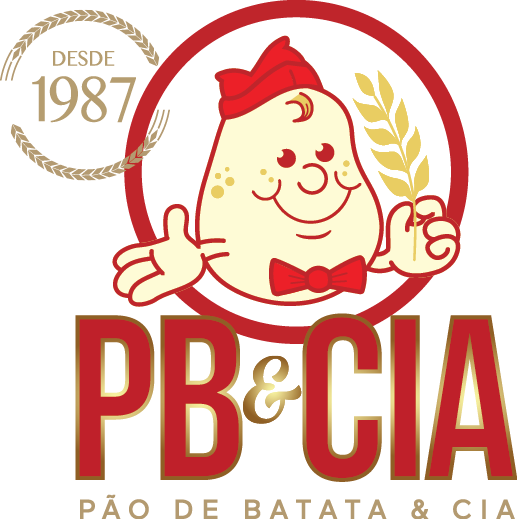 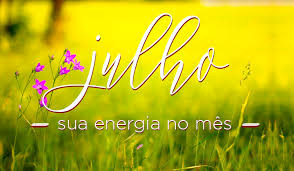 META DO DIA
R$185.070,69
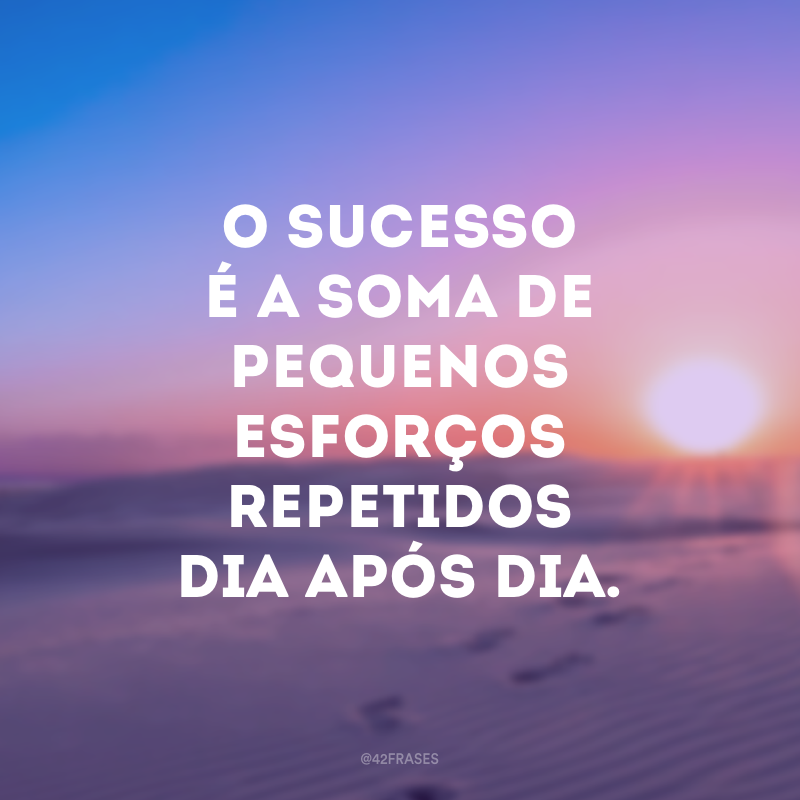 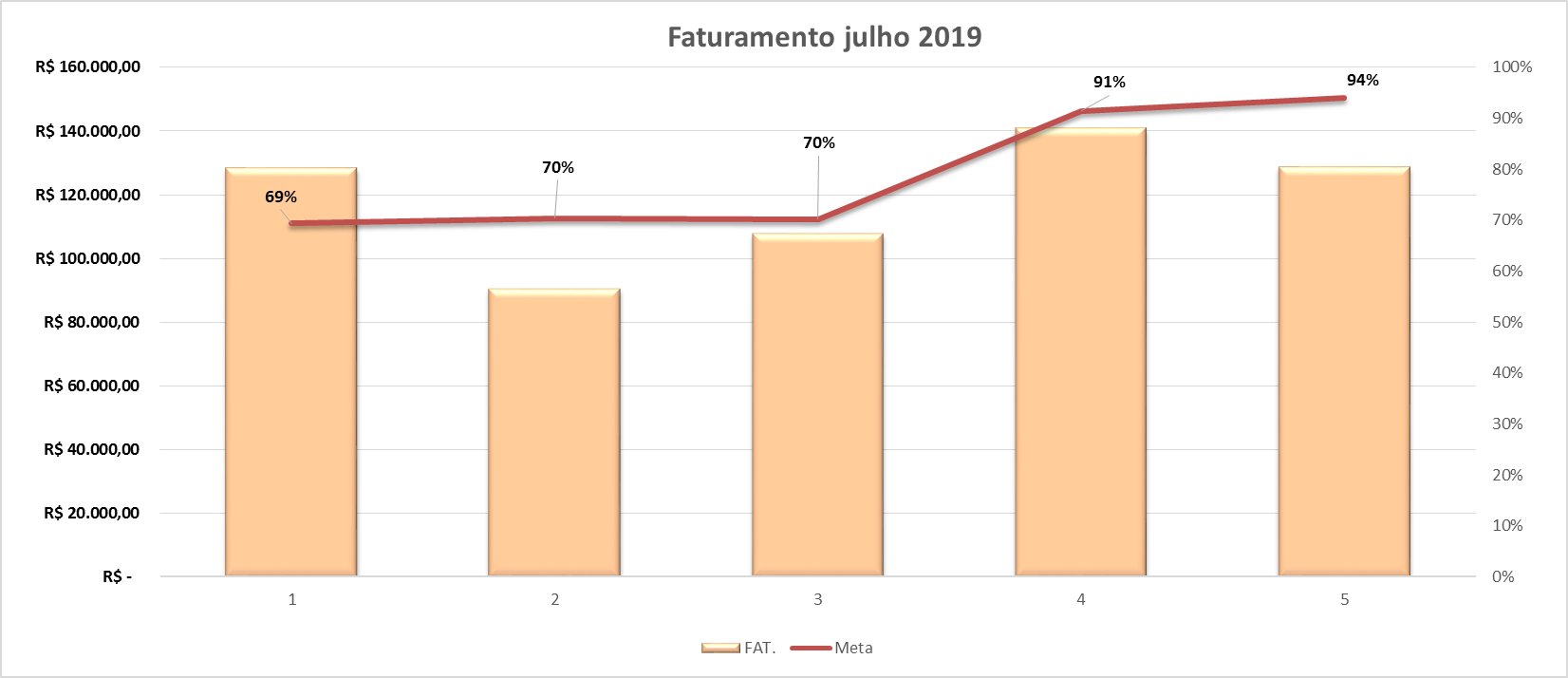 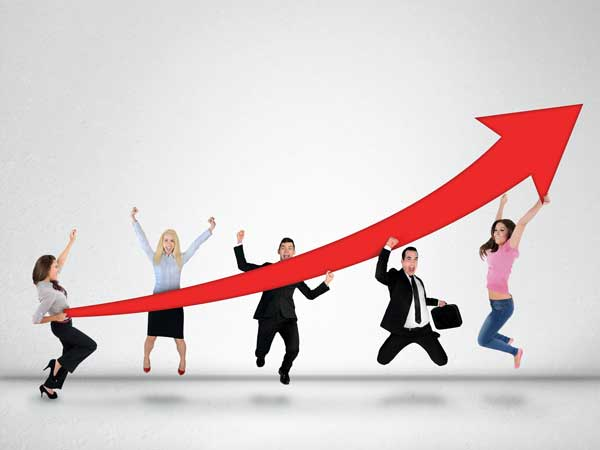 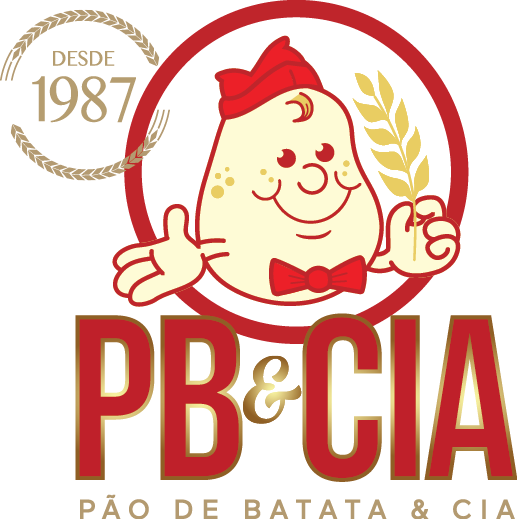 Ótimas  Vendas!